সবাইকে শুভেচ্ছা
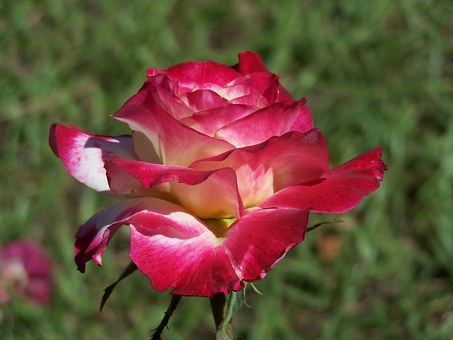 শিক্ষক পরিচিতি
মোঃ শওকত আলী
             সহকারী শিক্ষক
  বিষ্ণুপুর সরকারি প্রাথমিক বিদ্যালয়
            তারাগঞ্জ, রংপুর। 
                ইমেইল : 
  showkatat2009@gmail.com
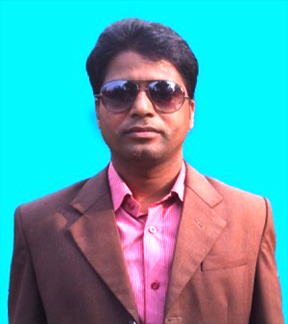 পাঠ পরিচিতি
শ্রেণি : তৃতীয় 
বিষয় : বাংলাদেশ ও বিশ্বপরিচয়
সাধারণ পাঠ : প্রাকৃতিক পরিবেশ  
বিশেষ পাঠ :  আমাদের চারপাশের …... কাজটি জোড়ায় কর।  
সময় : ৪০ মিনিট
তারিখ : ০৬/০৯/২০২১ খ্রিঃ
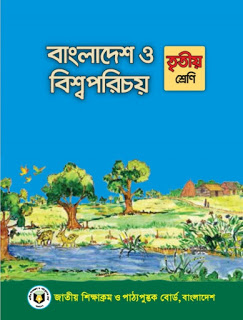 শিখনফল
১.১.২  পরিবেশ কী  বলতে পারবে।  
১.২.২  প্রাকৃতিক পরিবেশ কাকে বলে বলতে পারবে।
এসো আমরা কিছু ছবি দেখি
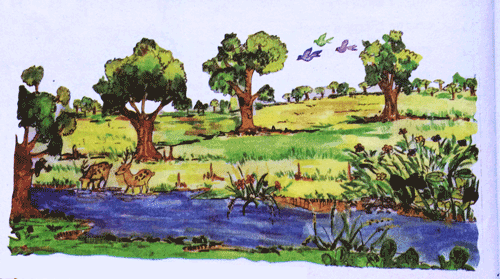 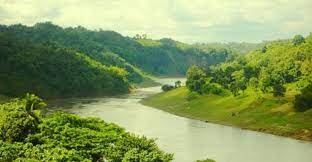 আজকের পাঠ
প্রাকৃতিক পরিবেশ
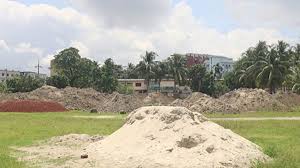 প্রাকৃতিক পরিবেশের উপাদান
মাটি
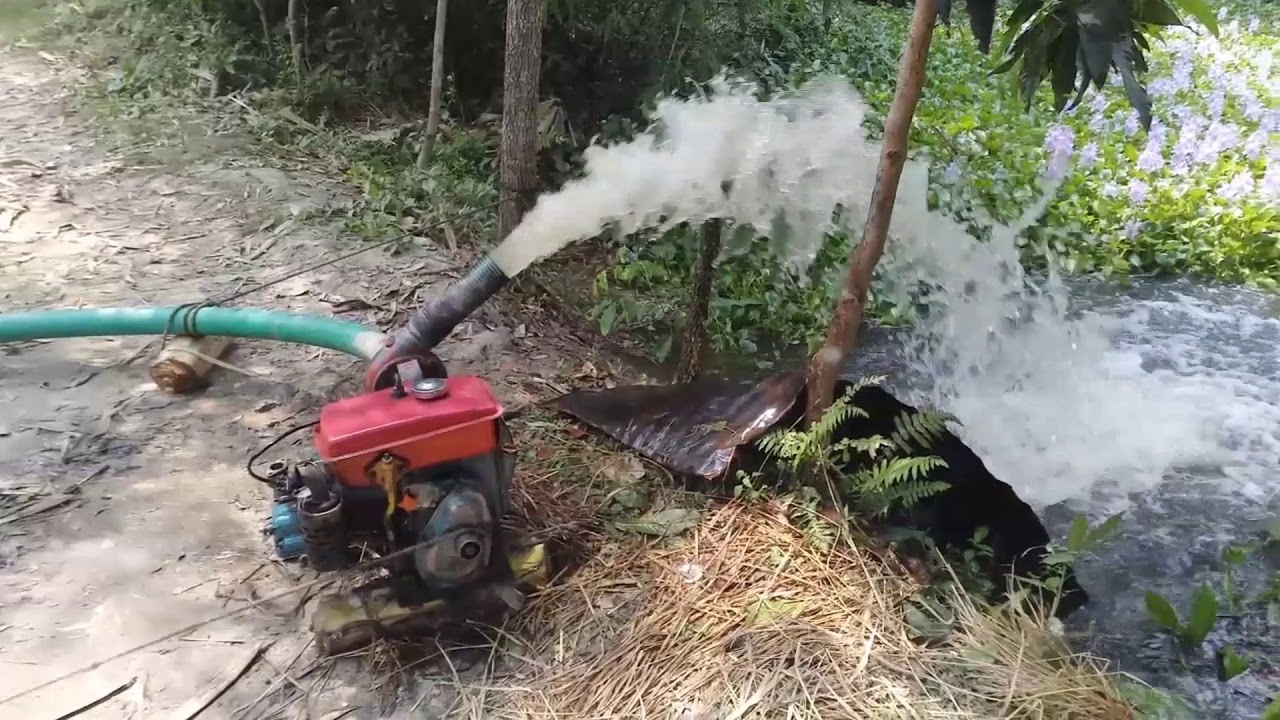 প্রাকৃতিক পরিবেশের উপাদান
পানি
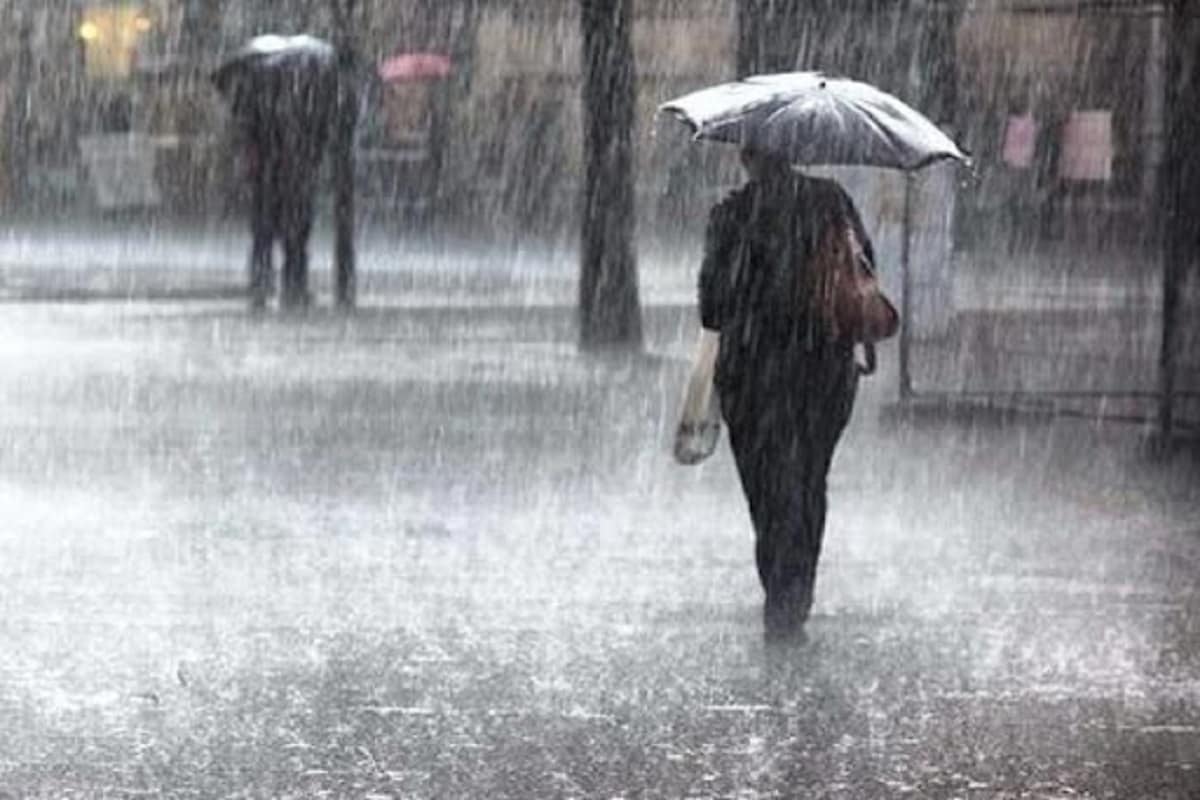 প্রাকৃতিক পরিবেশের উপাদান
বৃষ্টি
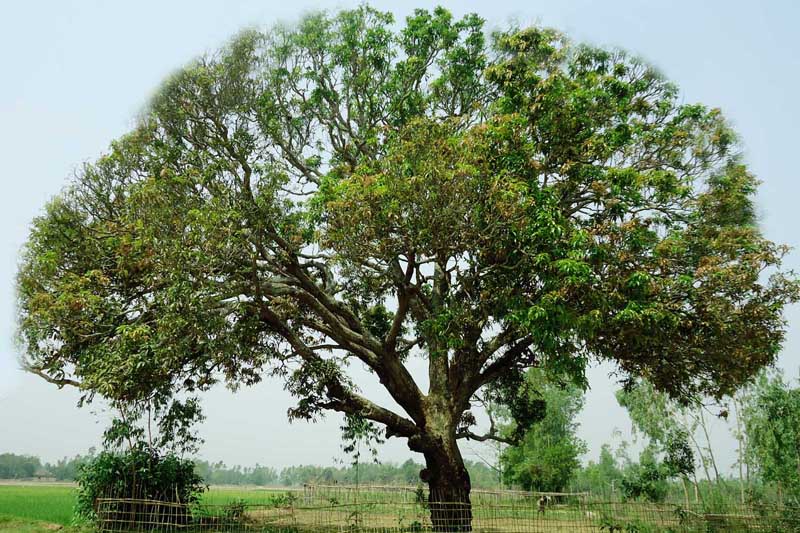 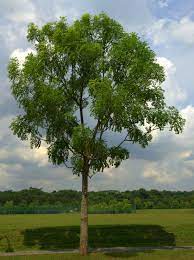 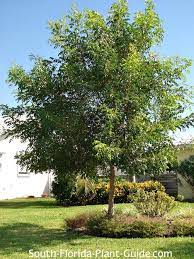 গাছ
প্রাকৃতিক পরিবেশের উপাদান
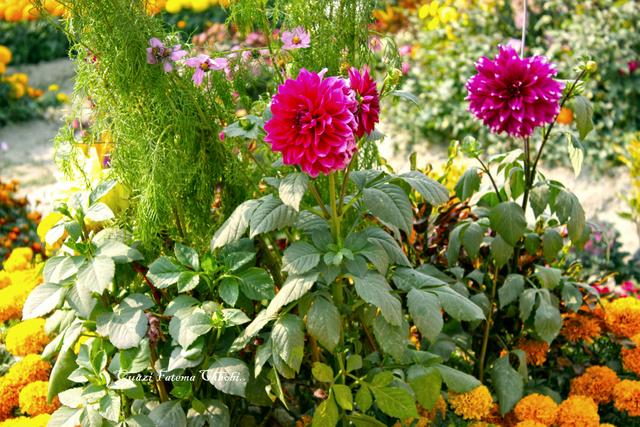 প্রাকৃতিক পরিবেশের উপাদান
ফুল
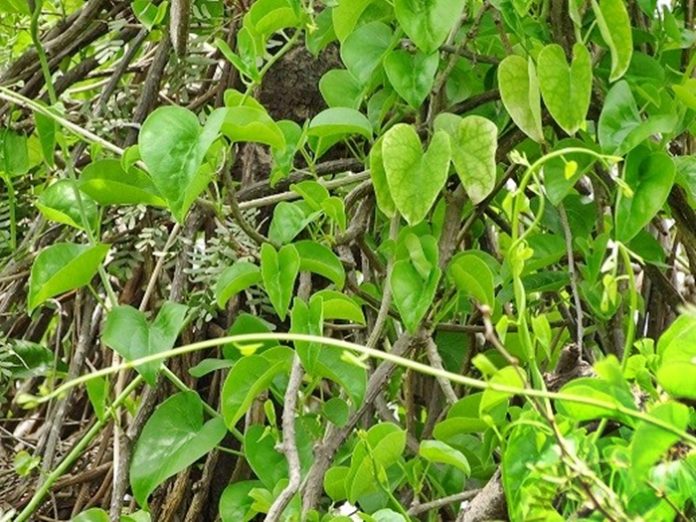 লতা-পাতা
প্রাকৃতিক পরিবেশের উপাদান
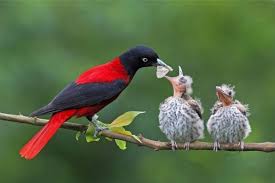 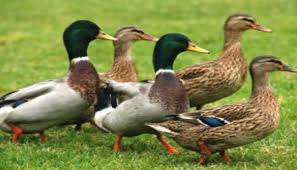 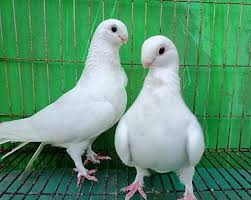 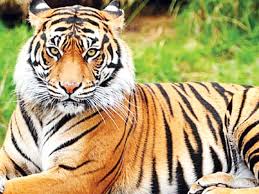 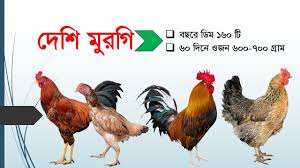 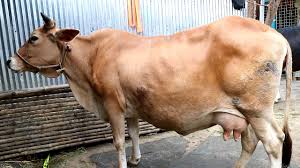 পশু-পাখি
প্রাকৃতিক পরিবেশের উপাদান
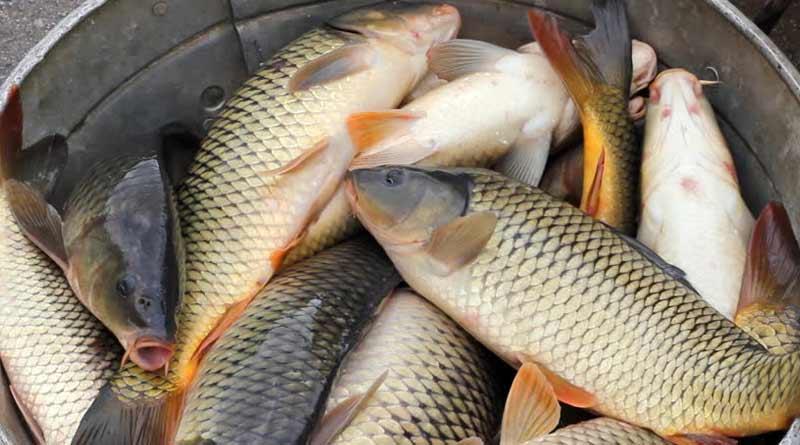 প্রাকৃতিক পরিবেশের উপাদান
মাছ
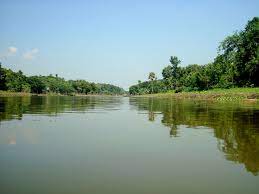 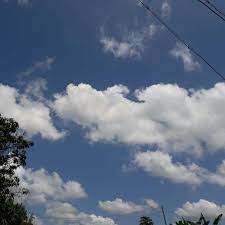 প্রাকৃতিক পরিবেশের উপাদান
নদী
মেঘ
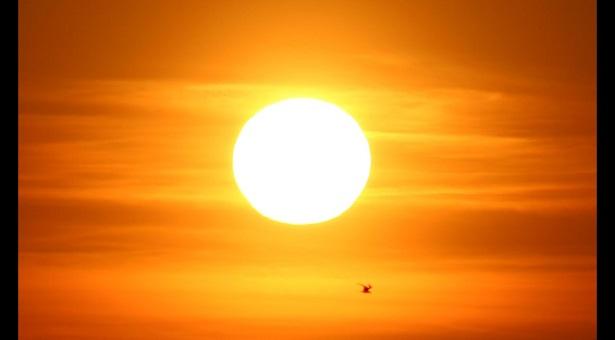 প্রাকৃতিক পরিবেশের উপাদান
সূর্য
এসো পাঠ্য বইয়ের সাথে মিলিয়ে দেখি
অধ্যায় :  ১  
পৃষ্ঠা নম্বর :  ২ , ৩
প্রিয় শিক্ষার্থীবৃন্দ তোমরা পাঠ্যাংশটুকু ২/৩ বার পড়।
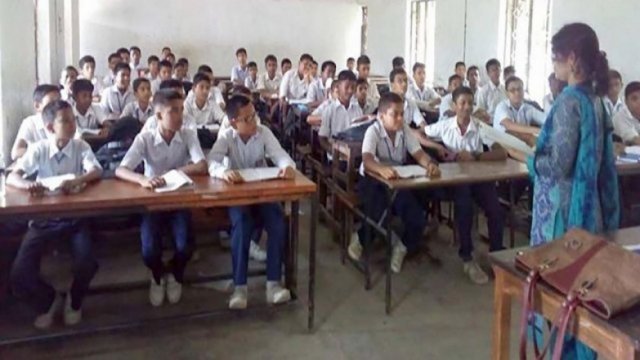 ১
প্রাকৃতিক পরিবেশ
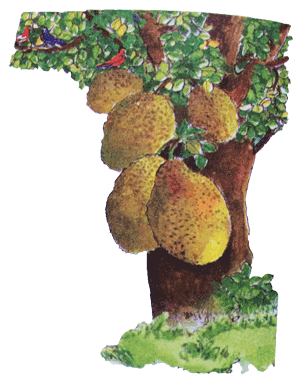 আমাদের চারপাশের সবকিছু নিয়ে আমাদের পরিবেশ।
যে জায়গায় মানুষ এখনও বসবাস শুরু করে নি
সেখানে চারিদিকে প্রকৃতি ছাড়া আর কিছু নেই।
সেখানে আছে মাটি, পানি, উদ্ভিদ ও প্রাণী।
আমরা আমাদের চারপাশে প্রকৃতি দেখতে পাই। এখানে আছে 
নানা ধরনের গাছ , ফুল , লতা-পাতা। এখানে আরও আছে বিভিন্ন 
ধরনের পশু , পাখি ও মাছ। আছে মেঘ , বৃষ্টি , নদী এবং সূর্য।
এই সবকিছু নিয়েই আমাদের প্রাকৃতিক পরিবেশ গঠিত।
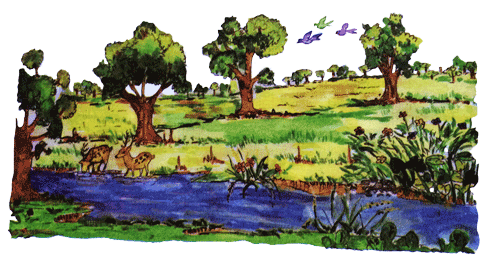 প্রাকৃতিক পরিবেশ
দলীয় কাজ
নিচের ছকের মতো খাতায় একটি ছক তৈরি করে প্রাকৃতিক পরিবেশের উপাদানগুলোর নাম লেখ।
মূল্যায়ন
নিচের প্রশ্নগুলোর উত্তর খাতায় লেখ :
(ক) পরিবেশ কী?  

(খ) প্রাকৃতিক পরিবেশ বলতে কী বোঝ?     

(গ)  প্রাকৃতিক পরিবেশ কোথায় বেশি দেখা যায়?
বাড়ির কাজ
তোমাদের এলাকা পর্যবেক্ষণ করে প্রাকৃতিক পরিবেশের দশটি 
     উপাদানের নাম লিখে নিয়ে আসবে।
সবাইকে ধন্যবাদ
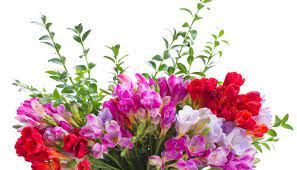